CLDP Draft Utilization Requirements
DRAFT Utilization Requirements
Conditioned Stowage
Gloveboxes
Microscopy
Plant Research
Pressurized Payload Resources
Unpressurized Payload Resources
Data Management and Comm
Lab Equipment and Supplies
Biological and Physical Centrifuge
Ultrasound
Laboratory Optics Bench
Sample Collection Equipment
Basic Utilization Consumables
Environmental Monitoring
Other Applicable Requirements
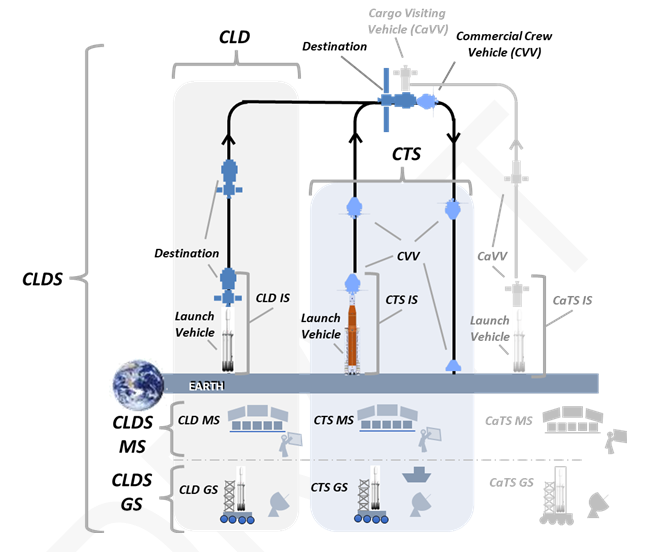 Requirements from CLDP-REQ-1130 are shown for feedback
All requirements are considered draft and subject to change prior to final RFP release.
2
All requirements are considered draft and subject to change prior to final RFP release.
[Speaker Notes: This package contains the draft utilization requirements 
Text in orange block will replace the CUI banner at the bottom of each chart in the package.]
DRAFT Conditioned Stowage Requirements
3
All requirements are considered draft and subject to change prior to final RFP release.
DRAFT Cold Stowage Capability
**Currently not an ISS capability
Conditioned stowage facilities provide the capability to preserve collected science in appropriate temperature environments and transfer safely back to Principal Investigators.
4
All requirements are considered draft and subject to change prior to final RFP release.
[Speaker Notes: ISS Capabilities
Glacier (8.38L) = -95C to +4C (transportation) and -160C to +4C (ISS)
Iceberg (18.9L) = -95C to +4C
Polar (10.99L) = -95C to +10C
MERLIN (12.45L) = +4C to +40C (transportation) and -20C to +49C (ISS)
MELFI (approx. 300L per unit) = +2C, -35C, -95C
Rapid Freeze (CryoChiller) = 25ml from +22C to -40C in 5 minutes and to -120C in 10 minutes
We have not included Passive CS Hardware in the requirements

Why +/-3C?
To allow for temperature stability range around the phase change region of 0 deg C

Volumes (data from last 15 flights in backup)
Cryogenic = 5L accommodates anticipated BPS needs and is less than current Glacier capability
Frozen = Largest use on ISS with average of 625L in the past 15 flights
Refrigerated = Second largest use on ISS with average of 250L in the past 15 flights
Transportation allows for 2-3 Polar equivalents and 2-3 Merlin equivalents [currently average 7ish units in travel] 

Discuss cryogenic as an option or not available on ISS but would open additional opportunity for plasma science]
DRAFT Incubation Capability
Other Environmental Control and Monitoring
Oxygen, humidity, and light

Surface Disinfection
Disinfect all surfaces within the incubator from released molecular, biological, and chemical contaminates to levels safe for crew exposure
5
All requirements are considered draft and subject to change prior to final RFP release.
[Speaker Notes: ISS Capabilities
MERLIN (12.45L) = +4C to +40C (transportation) and -20C to +49C (ISS)
SABL (23L) = -5C to +43C]
DRAFT Conditioned Stowage Form Factors
6
All requirements are considered draft and subject to change prior to final RFP release.
[Speaker Notes: Data provided by JSC Cold Stowage as the most flown form factors for the current units]
Other DRAFT Conditioned Stowage Capabilities
Rapid Freeze
Rapidly freeze samples of at least 25ml from +22°C to -40°C in 5 minutes and to -120°C in 10 minutes while within one level of containment

Failure Tolerance
Single failure tolerant to preserve science

Configurable Setpoints
at least two reconfigurable setpoints within the given ranges 

Sample Temperature Stability
within +/- 3°C or better when sample is at equilibrium
7
All requirements are considered draft and subject to change prior to final RFP release.
[Speaker Notes: Rapid Freeze = current ISS capability
Failure Tolerance = could be designed into systems or keep available spares
Configurable Setpoints = allows use of multiple temperatures simultaneously within the given ranges
Temperature Stability = JSC engineering states +/- 3C as the current fluctuation we see in sample temp stability]
DRAFT Glovebox Requirements
8
All requirements are considered draft and subject to change prior to final RFP release.
General – DRAFT Glovebox Requirements
450L Volume
Remote-tended Experiments
Glovebox
Crew-tended Experiments
Health and Status Monitoring
Real-Time Imagery
Gloveboxes provide the capability to accomplish a variety of NASA investigations including biotechnology, combustion science, fluid physics, fundamental physics, and material science
9
All requirements are considered draft and subject to change prior to final RFP release.
[Speaker Notes: NASA anticipates pursing enough science throughput to utilize potentially two gloveboxes

LSG = 450L = 16ft^3
MSG = 255L = 9ft^3]
DRAFT Glovebox Containment
Two Levels of Containment
Keeps the crew safe from hazardous materials
Historically, has been accomplished by (1) a fully sealed physical barrier and (2) differential pressure, air circulation, and air filtration

Cleanliness
Maintain glovebox work volume to at least a Class 100,000 cleanliness level per Federal Standard Airborne Particulate Cleanliness Classes in Cleanrooms and Clean Zones (FED-STD-209E)

Air Filtration
Filter biological and chemical particulates of at least 0.3 microns
10
All requirements are considered draft and subject to change prior to final RFP release.
[Speaker Notes: Current ISS glovebox capabilities:
Cleanliness
Class 100K
Containment
Two levels (1 is fully seal physical barrier and 2 is the list below)
Differential Pressure
at least 1.3 mB to 7mB relative to the ambient destination pressure
Air Circulation
Max airflow rate of 1200 l/min and max velocity of 0.44 m/s at the center line of the glovebox
Air Filtration
Filter biological and chemical particulates of at least 0.3 microns – HEPA filters]
DRAFT Glovebox Requirements
Min. Glovebox Payload Accommodations
Additional Glovebox Payload Accommodations
Cabling feed-through with 5cm cross section
Payload circuit protection to prevent excess and unsafe loads of power
Capability to access water for use within the glovebox
Capability to access up to 5.43kg/hr of nitrogen gas for use within the glovebox
Data connection within the glovebox work volume
11
All requirements are considered draft and subject to change prior to final RFP release.
[Speaker Notes: MSG
120VDC, 28VDC, +/-12VDC, and 5VDC
800W coldplate + 200W air
Nitrogen, VES, and VRS

LSG
120VAC, 28VDC
350W]
DRAFT Glovebox Requirements
12
All requirements are considered draft and subject to change prior to final RFP release.
[Speaker Notes: Glove Sizing – To accommodate crew members of various sizes
Decontamination – To protect the crew (could be accomplished by UV lights, cleaning procedures, etc.)
Illumination – Current ISS capability, meet or exceed
Accessibility – Capability for an entry point from more than 1 angles (above, below, in front, on side, etc.)
Multi-Crew – At least 2 crew should be able to work in glovebox together
Reachability – ISS lessons learned where crew member with any size gloves should be able to reach every part of the internal work volume
Workbench Access – For setup and breakdown of payloads (i.e. detachable front panel)]
DRAFT Microscope Requirements
13
All requirements are considered draft and subject to change prior to final RFP release.
[Speaker Notes: Need to update to reflect biological science microscope vs physical science microscope]
DRAFT Microscope Requirements
Crew-tended Operations
Microscope
Remote-Tended Operations
Data Management – store, process, and downlink raw data and imagery
Temperature Control – at least 0C and 85C with a +/- 0.1C stability
Microscopes provide the capability to biological science and physical science microscopy investigations for imaging samples difficult to see with the human eye
14
All requirements are considered draft and subject to change prior to final RFP release.
[Speaker Notes: Containment of samples will be work into the sample modules]
DRAFT Microscope Sample Accommodations
15
All requirements are considered draft and subject to change prior to final RFP release.
DRAFT Microscope Lenses Suite
16
All requirements are considered draft and subject to change prior to final RFP release.
[Speaker Notes: Berek Compensator – too much detail]
DRAFT Microscope Imaging Requirements
17
All requirements are considered draft and subject to change prior to final RFP release.
DRAFT Microscope Illumination Requirements
18
All requirements are considered draft and subject to change prior to final RFP release.
DRAFT Microscope Requirements for Physical Science Investigations
*Currently not an ISS capability
19
All requirements are considered draft and subject to change prior to final RFP release.
[Speaker Notes: Optical Tweezers
Utilized for much of the current soft matter research
Would provide the capability to enhance crystal growth experiments in LEO]
DRAFT Plant Research Requirements
20
All requirements are considered draft and subject to change prior to final RFP release.
DRAFT Environmentally Controlled Habitat
An environmentally controlled and enclosed plant habitat allows plant bioscience investigations in a microgravity environment but with enhanced controls over other environmental factors.
21
All requirements are considered draft and subject to change prior to final RFP release.
[Speaker Notes: Photon flux = measure of light intensity 
PAR = Photosynthetic Active Radiation]
DRAFT Open-Air Plant Habitat
An open-air plant habitat allows the pursuit of plant bioscience and observe how plants use nominal cabin environmental factors to grow and produce in microgravity.
22
All requirements are considered draft and subject to change prior to final RFP release.
DRAFT Pressurized Payload Requirements
23
All requirements are considered draft and subject to change prior to final RFP release.
DRAFT Internal Payload Accommodations
Pressurized payload accommodations provide the capability to perform science investigations in microgravity with proposed resources in a reconfigurable multi-host facility
24
All requirements are considered draft and subject to change prior to final RFP release.
[Speaker Notes: Based on current EXPRESS accommodation capabilities]
DRAFT Unpressurized Payload Requirements
25
All requirements are considered draft and subject to change prior to final RFP release.
DRAFT External Payload Accommodations per Payload Site
***Field of View will be addressed in Concept of Operations
Unpressurized payload accommodations provide the capability to perform Earth Science, Heliophysics, Planetary Science, and Astrophysics investigations by utilizing viewpoints around the destination.
26
All requirements are considered draft and subject to change prior to final RFP release.
[Speaker Notes: Based on current standard JEM-EF accommodations]
DRAFT Data Management and Comm Requirements
27
All requirements are considered draft and subject to change prior to final RFP release.
DRAFT Data Management
Rates and Storage
Additional Data Requirements
Process commands, handle generated data, and execute autonomous functions
Monitor and record time-synced real-time payload telemetry, health, and status
Record data during loss of signal
Host payload specific software applications
Secure, private, and encrypted storage, transmission, and distribution of payload data between (1) the Destination and Ground Control centers and (2) Destination and payload data owners
28
All requirements are considered draft and subject to change prior to final RFP release.
DRAFT Lab Equipment and Supplies Requirements
29
All requirements are considered draft and subject to change prior to final RFP release.
DRAFT - Biological Centrifuge
Provides the capability to separate substances of varying sample densities such as red blood cells, platelets, and plasma via centrifugal force applications
30
All requirements are considered draft and subject to change prior to final RFP release.
DRAFT Physical Centrifuge
Provides the capability to utilize an environmentally controllable centrifuge to simulate up to 2g artificial gravity
31
All requirements are considered draft and subject to change prior to final RFP release.
DRAFT Ultrasound (1/2)
Provides the capability to image, measure, and collect data on internal body structures of humans and animals for diagnostics and utilization
32
All requirements are considered draft and subject to change prior to final RFP release.
DRAFT Ultrasound (2/2)
33
All requirements are considered draft and subject to change prior to final RFP release.
DRAFT Laboratory Optics Bench
Provides the capability perform configurable payload utilization experiments on a laboratory optics bench
34
All requirements are considered draft and subject to change prior to final RFP release.
[Speaker Notes: Data Acquisition
Video and digital data acquisition]
DRAFT Sample Collection Equipment
35
All requirements are considered draft and subject to change prior to final RFP release.
DRAFT Laboratory Supplies and Equipment
36
All requirements are considered draft and subject to change prior to final RFP release.
DRAFT Environmental Monitoring Requirements
37
All requirements are considered draft and subject to change prior to final RFP release.
DRAFT Environmental Monitoring
Microgravity
Electromagnetic Interference
Radiation
Environmental Monitoring
Spacecraft Pointing and Attitude
Atmosphere
Contamination
Global Positioning
Disturbance
NASA utilization requires the capability to establish an environmental baseline and monitor disturbances to that baseline
38
All requirements are considered draft and subject to change prior to final RFP release.
DRAFT Microgravity Environment
The Destination shall provide the following microgravity acceleration performance for at least 50% of the internal payload locations for 50% of the increment in continuous time intervals of at least 30 days:
At the centers of the internal payload locations, a quasi-steady (<0.01 Hz) acceleration.
Magnitude less than or equal to 1 micro-g
Component perpendicular to the orbital average acceleration vector less than or equal to 0.2 micro-g
At the structural mounting interfaces to the internal payload locations
A vibratory acceleration limit as defined in the figure below.
A transient acceleration limit for individual transient disturbance sources less than or equal to 1000 micro-g per axis.
An integrated transient acceleration limit for individual transient disturbance sources less than or equal to 10 micro-g seconds per axis over any 10 second interval.
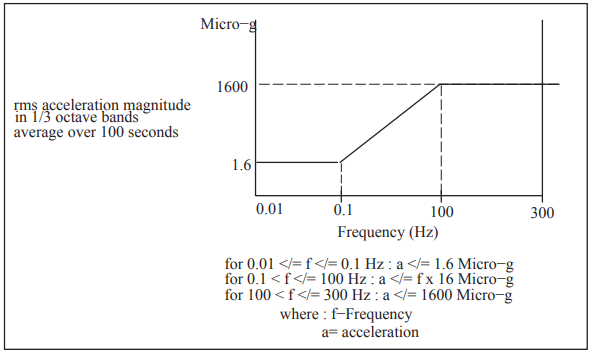 Adopted from ISS microgravity levels in SSP 41000 
Acceleration performance allows for support of a wide-range of microgravity science
39
All requirements are considered draft and subject to change prior to final RFP release.
[Speaker Notes: Out of a joint board between Utilization, SE&I, and CCP, it was noted that a microgravity requirement to accomplish microgravity science was missing.
--- It is the recommendation of the UZ office to adopt the microgravity requirement from SSP 41000. This is the requirement for ISS microgravity.
--- This allows maximum support for a wide-range of microgravity science
--- We wanted to bring this requirement to this group to see if anyone has any issues, concerns, or comments to adding this requirement as stated

RMS = root mean square 

Octave = unit of frequency level when the base of the logarithm is 2
--- Octave band is a frequency band where the highest frequency is twice the lowest frequency
--- 1/3 octave band is a frequency band whose upper band-edge is the lower band time the cube root of two

R.CLDS.534 is the Microgravity Monitoring requirement]
Other DRAFT Applicable Requirements
40
All requirements are considered draft and subject to change prior to final RFP release.
DRAFT Time Critical Cargo
On-Orbit Cargo Removal
Remove late-load cargo within 96 hours from ground handover

On-Orbit Cargo Loading
Load cargo into vehicle less than 24 hours prior to vehicle departure from Destination

Pre-Launch Cargo Handling
Install and maintain cargo within 24 hours of a scheduled launch

Ground Cargo Removal
Transfer to USG representatives within 1 hour of landing

Hard Mounted Cargo (Best Practice)
Accommodate powered and unpowered time critical cargo from pre-launch through transfer to Destination
41
All requirements are considered draft and subject to change prior to final RFP release.
[Speaker Notes: Rapid Freeze = current ISS capability
Failure Tolerance = could be designed into systems or keep available spares
Configurable Setpoints = allows use of multiple temperatures simultaneously within the given ranges
Temperature Stability = JSC engineering states +/- 3C as the current fluctuation we see in sample temp stability]
DRAFT Privatized Data and Comm
Private Audio and Video
Secure private audio and video communications between USG crew and USG ground control centers

Advanced Encryption Methods
Secure hardware and software implementation for (1) decryption of commands of external origin and (2) encryption for commands with external destinations
Excludes FTS commands for FIPS Publication 197, AES
42
All requirements are considered draft and subject to change prior to final RFP release.
[Speaker Notes: Rapid Freeze = current ISS capability
Failure Tolerance = could be designed into systems or keep available spares
Configurable Setpoints = allows use of multiple temperatures simultaneously within the given ranges
Temperature Stability = JSC engineering states +/- 3C as the current fluctuation we see in sample temp stability]
DRAFT Human Factors Requirements (1/2)
Controls for Human Error
Implement controls to prevent human error in maintenance, operation, and control; reduce likelihood; design recovery; limit negative effects of human errors

Use of Color
Red = Emergency, Warning, Failed
Yellow = Caution, off-nominal, trip, manual override, or attention required
Blue = Advisory
Green = -Not Reserved-
Gray = Unavailable, Unselectable

Workstation Illumination
Provide interior lighting for crew tasks and functions
43
All requirements are considered draft and subject to change prior to final RFP release.
[Speaker Notes: Rapid Freeze = current ISS capability
Failure Tolerance = could be designed into systems or keep available spares
Configurable Setpoints = allows use of multiple temperatures simultaneously within the given ranges
Temperature Stability = JSC engineering states +/- 3C as the current fluctuation we see in sample temp stability]
DRAFT Human Factors Requirements (2/2)
Cleanliness
Conform to Visibly Clean – Sensitive standards in accordance with GSDO-RQMT-1080 unless otherwise stated

Ahtropometric Dimensions Standards
Accommodate USG crew anthropometric dimensions and ranges of motion provided in NASA-STD-3001 V2

Human Interface Usability
Provide human interfaces that meet the intent of an average NASA-modified System Usability Scale (NMSUS) score of 85 or higher
44
All requirements are considered draft and subject to change prior to final RFP release.
[Speaker Notes: Rapid Freeze = current ISS capability
Failure Tolerance = could be designed into systems or keep available spares
Configurable Setpoints = allows use of multiple temperatures simultaneously within the given ranges
Temperature Stability = JSC engineering states +/- 3C as the current fluctuation we see in sample temp stability]
Other DRAFT Applicable Requirements
Condensation Limits
Limit condensation persistence on interior surfaces to 1 hour per day within habitable volume throughout all flight phases

Trash Management
Contain, manage, provide odor control, and disposal for all trash, including biological waste and wet trash

Inventory Management
Available to crew and ground and compatible with stowage system

Potable Water
Must meet the physiochemical and microbial limits set in Appendix D.1 of CLDP-REQ-1130
45
All requirements are considered draft and subject to change prior to final RFP release.
[Speaker Notes: Rapid Freeze = current ISS capability
Failure Tolerance = could be designed into systems or keep available spares
Configurable Setpoints = allows use of multiple temperatures simultaneously within the given ranges
Temperature Stability = JSC engineering states +/- 3C as the current fluctuation we see in sample temp stability]
Questions?
46
All requirements are considered draft and subject to change prior to final RFP release.